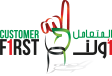 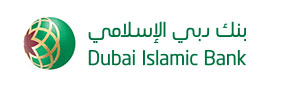 Exploring the islamic microfinance products
BADRU JAFFAR SWALEH: SHARIA COORDINATOR, DIB BANK LTD (IN FORMATION)
In the name of God, the Most Gracious, the Ever Merciful
“Money is such a companion of yours that it does not benefit you unless it leaves you.” Imam Hasan Al-Basri (d. 694 AD)(A renowned Muslim scholar)
Dar Al Sharia | Dubai Islamic Bank Kenya
Microfinance In Africa
MFI Geographical Map
7 countries hold 50% of continuant's  MFIs
1
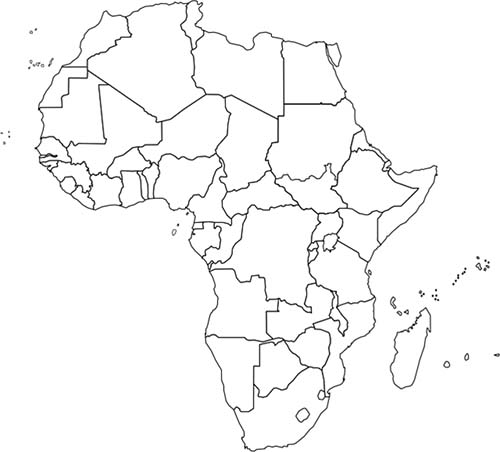 7
Nigeria 14%
Kenya 7%
Benin7%
Ghana 6 %
Ivory Coast 6 %
11
Rwanda 6 %
TOGO 6 %
16
8
5
2
1
1
12
46
1
5
3
1
9
3
2
21
9
24
19
19
10
19
10
16
22
1
4
Kenya 14%
Nigeria 12%
4
Ethiopia 12 %
Egypt 11 %
7
1
Morocco  8 %
6
5 countries serving 50% of continuant's customers
1
5
Microfinance In Africa
MFI Attitude
MFIs are depending strongly on individual finance & solidarity individual –groups finances with one product based on weekly basis repayment structure.

ROA average is -3.5%, & - 2.5% ROE, which is considered a very low percentage.

13% is PAR average which considered too high.

 19.8% & 51% are the average of personnel & operation cost respectively.
Empowering The Poor
Doing Business With The Poor 
Under 
Microfinance
Microfinance In Africa
Main Question
Are individuals & groups  financing instruments sufficient for MFI to:
Cover needs of the poor and ensure dignified life?

Run MFIs efficiency & with high profitability ?

 Rapidly & efficiently penetrate the market ?

Attract Investors & communities ?
Understanding The Concept
BOP Fortune: for Erick Simons & Stuart Hart “ Colonel University”

If we stop thinking of the poor as victims or as a burden and start recognizing them as resilient and creative entrepreneurs and value-conscious consumers, a whole new world of opportunity will open up.
Thinking of Poor as Partners not only as  Customers
Customer Needs Against MFIs’ Products
Are those covered ones (13 M) strongly satisfied ?
Their Projects
Their Personal Needs
Their Technical Knowledge &  Service
Direct Investment
Personal & Family needs during Production
Technical Training
Production Quantities & Quality
Marketing
OPs. Expenses
In-Direct & Supportive Investment
Business Management Support
Empowering The Poor Principles
Technical Support
Direct Investment
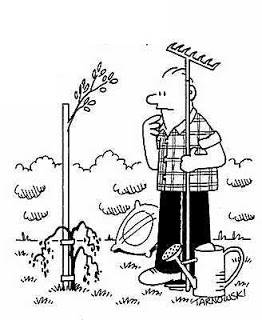 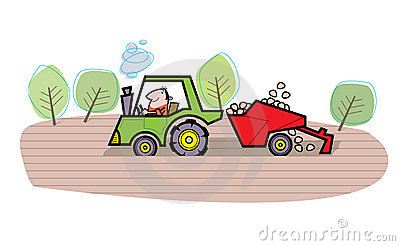 Quality Inputs
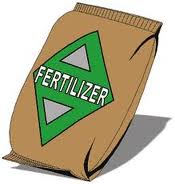 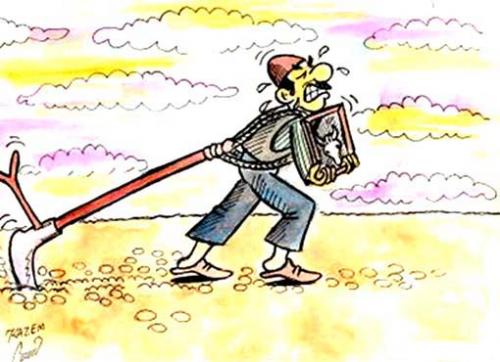 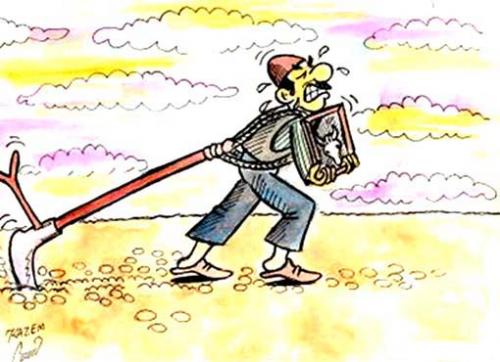 Opportunity of Doing Business with The poor
Managerial Support
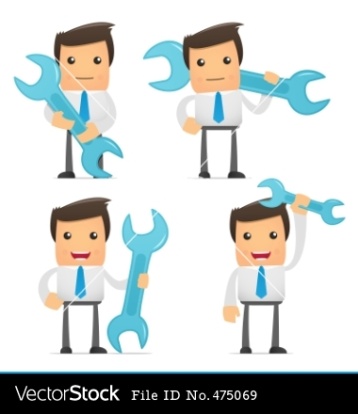 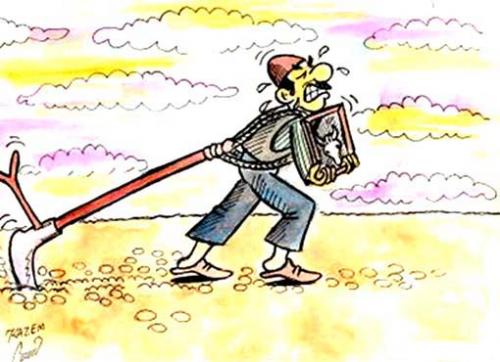 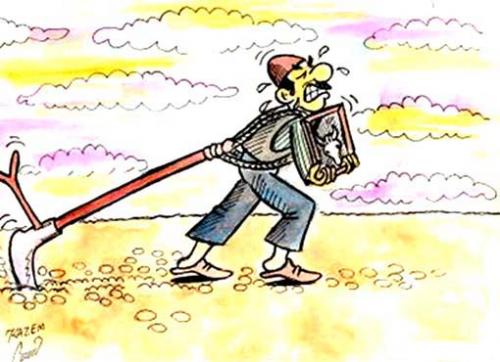 ....100 Farmers with 1000 Acres with 1000 ton Yield
Storage/Supportive Investment
Standard Product
Marketing
Domestically Export
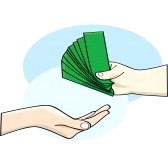 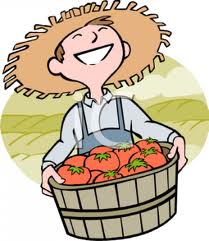 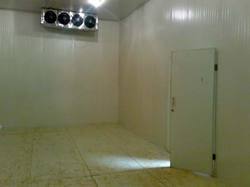 Business Implementation
The Institutions/Financiers  & Partners & Beneficiary’s Community
Comprehensive Engineered Project
IMFI
partners
Implementation
Community
Beneficiaries /Co-operative/Group Finance
Follow-Up
Application of Innovative & Integrated Islamic Models
Materials, Machineries ..etc
Personal & Family Needs, Operation Expenses
Cooling Storage, Transportation..etc
Empowering The Poor
Customer interest
Empowering the poor= Access to assets + Access to services + Access to Knowledge + access to market =  equal wealth distribution.

Building equipped  & organized productive co-operatives/groups.

Strongly facilitate  market access & export linking. 

Facilitate having international certificates for their products  

Provide business solutions to problems.

Easy linking with  formal private sector & networks memberships.
Empowering The Poor
MFI interest
Open new services to customers.

Effectively cover large number of targeted segment within certain geographical area at one time.

Effectively finance large number of beneficiaries within limited number of operations ( granting finance, monitoring..)

Facilitate having international certificates for their products.  

Insuring Production & Market for a customer is insuring customer repayment & profit sharing.

Equal focus on social & commercial aspects

Building  more assets ( IMFIs)
ISLAMIC FINANCING PRODUCTS
A CASE FOR MICROFINANCE
Dar Al Sharia | Dubai Islamic Bank Kenya
INVESTMENT BASED CONTRACTS– 1. MUDHARABA
Customer
(Mudharib/ 
fund manager)
MFI
(Rab Al Maal/ 
fund provider)
Mudharaba Agreement
Pre-agreed ratio/Incentive
Mudharib Expertise
Mudaraba Capital
Mudharaba
PROCESS
FEATURES & EXAMPLES
Mudharaba Agreement between MFI and Customer.
MFI provides capital to be invested by Customer as Mudharib in a Sharia compliant manner
Customer as Mudharib invests the capital as per business plan submitted to the MFI
Return on capital is distributed as per pre agreed ratio either on maturity or periodically (constructive liquidation).
In case of loss, it is borne by Rab Al Maal, save in case of fraud, negligence or misconduct by Mudharib.
Incentive mechanism could be built in to cap the return for the MFI
Bank is Rab Al Mal and  Customer is Mudharib.
Also used for project finance
Mudharib cannot guarantee a return, however it may provide an indication.
Dar Al Sharia | Dubai Islamic Bank Kenya
INVESTMENT BASED CONTRACTS– 2. MUSHARAKA
MFI
(Partner)
Customer
(Partner)
Musharaka Agreement
Pre-agreed ratio/Incentive
Contribution
Contribution
Musharaka
PROCESS
FEATURES & EXAMPLES
Musharaka Agreement between  MFI and Customer;
Both provide the capital to be invested;
The Musharaka capital to be provided by the Bank as per agreed business plan
Return on capital is distributed in pre agreed ratio either on maturity or periodically on constructive liquidation.
In case of loss, it is borne pro rata by the parties.
One party, normally Customer, is appointed as the managing partner under separate agreement.
A partner cannot guarantee return for the other.
Managing partner may be provided a performance Incentive.
Used for most types of financing to MFI’s customers, including project finance.
Dar Al Sharia | Dubai Islamic Bank Kenya
Hybrid Structures - Musharaka and Lease (or forward lease)
Customer
(Partner)
MFI 
(Partner)
Musharaka Agreement
1
2
Lease Agreement
5
4
3
Purchase Undertaking
Rental Payments
Sale Undertaking
Explanation of Musharaka and Lease (or forward lease)
Customer and MFI enter into a Musharaka Agreement whereby both contribute capital for the purpose of acquiring certain ready asset. 
Upon acquiring the asset, the Bank, as Lessor, leases its share of the Musharaka asset to the Customer. 
In case the purpose of Musharaka is construction of the asset, forward Ijara is used instead of normal Ijara.
Purchase Undertaking and Sale Undertaking are also in place to facilitate the disposal as required by the situation.
Dar Al Sharia | Dubai Islamic Bank Kenya
1.      MURABAHA (COST PLUS PROFIT) SALE
FARM INPUTS MURABAHA FINANCE
T1  Promise to Purchase
Client
(Purchaser)
MFI
(Seller)
T3 – Murabaha Sale Agreement
T3 – TM Payment of Deferred Price
T3 – Sale of Vehicle
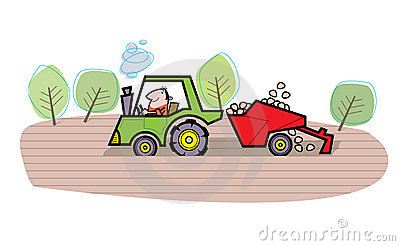 T2 – Delivery  of Vehicle
Retailer 
(Supplier)
T2 – Purchase of Vehicle
T2 – Payment of Price
Dar Al Sharia | Dubai Islamic Bank Kenya
2.   ISTISNA (SALE OF DESCRIBED ASSET)
ISTISNA FINANCING
T4 – TM Payment of Deferred Price
Client
(Purchaser)
MFI
(Seller)
T1 – Istisna Sale Agreement
T 4 – Delivery of Machinery
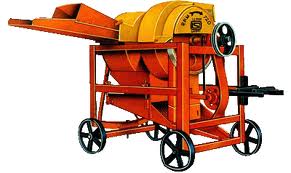 T 3 – Delivery of Machinery
Retailer 
(Supplier)
T2 – Purchase of Machinery on Parallel Istisna
T2 – Payment of Price
Dar Al Sharia | Dubai Islamic Bank Kenya
3.   SALAM (SALE OF DESCRIBED FUNGIBLE COMMODITIES)
SALAM FINANCING
MFI
(Purchaser)
Customer
(Seller)
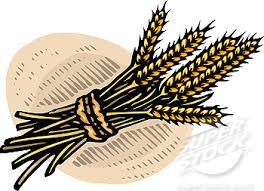 3rd Party Purchaser
3rd Party Seller
Dar Al Sharia | Dubai Islamic Bank Kenya
4.  IJARA (LEASING)
IJARA (LEASING) FINANCING
T3 – Service Agency Agreement
T1 – Promise to Lease
T4 – TM Payment of Rentals
MFI
(Purchaser and Lessor)
Client
(Lessee)
T3 – Lease Agreement
T3 – Lease of Asset
T3 – Sale Undertaking
TM – Sale of Asset
T3 – Purchase  Undertaking
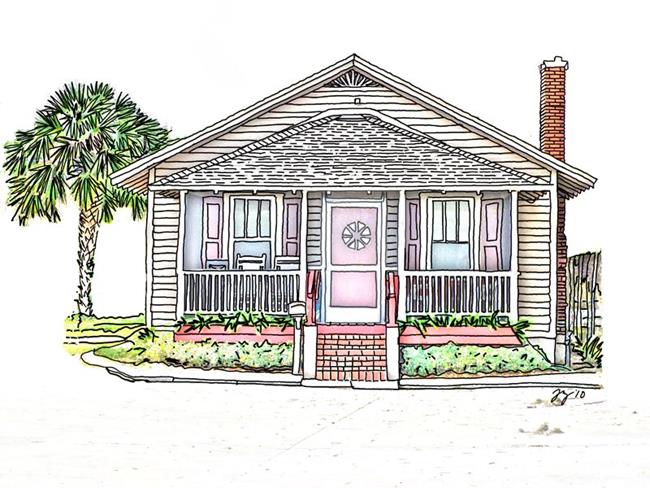 T2 – Delivery  of Asset
Seller
(Original Owner)
T2 – Purchase of Asset
T2 – Payment of Price
Dar Al Sharia | Dubai Islamic Bank Kenya
Badru Jaffar Swaleh
Sharia Coordinator
Certified Sharia Advisor & Auditor (AAOIFI)
DIB Bank Kenya Ltd (In – Formation)
Upper Hill – Opposite Hill park Hotel
P.O. Box 6450 – 00200
Nairobi - Kenya
Tel: +254 709 913 117
Email: badru.swaleh@dibkenya.co.ke
(A subsidiary of Dubai Islamic Bank PJSC)
Thank you
Dar Al Sharia | Dubai Islamic Bank Kenya